Муниципальное автономноеобщеобразовательное учреждение  средняя школа №51 г. Липецка
Удачный старт или что изменилось в МАОУ СШ №51 г. Липецка в процессе применения платформы «Сберкласс»

               06.10.2020
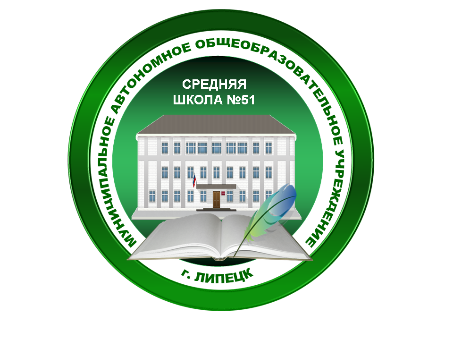 Нужно переходить и к принципиально новым, в том числе индивидуальным технологиям обучения, уже с ранних лет прививать готовность к изменениям, к творческому поиску, учить работе в команде, что очень важно в современном мире, навыкам жизни в цифровую эпоху…
В.В. Путин
ПМО?!
Персонализированная модель образования
Выбор
Чему учиться?
Как учиться?
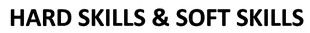 Индивидуальная 
траектория развития
ПЕРВЫЕ ШАГИ К УСПЕХУ
Проект «Модель персонализированного образования в общеобразовательной школе на основе цифровой платформы»
Основная идея
Построить образовательную деятельность, создав учащимся условия для широкого выбора-чему и как учиться (полная версия на сайте http://sc51.ucoz.ru )
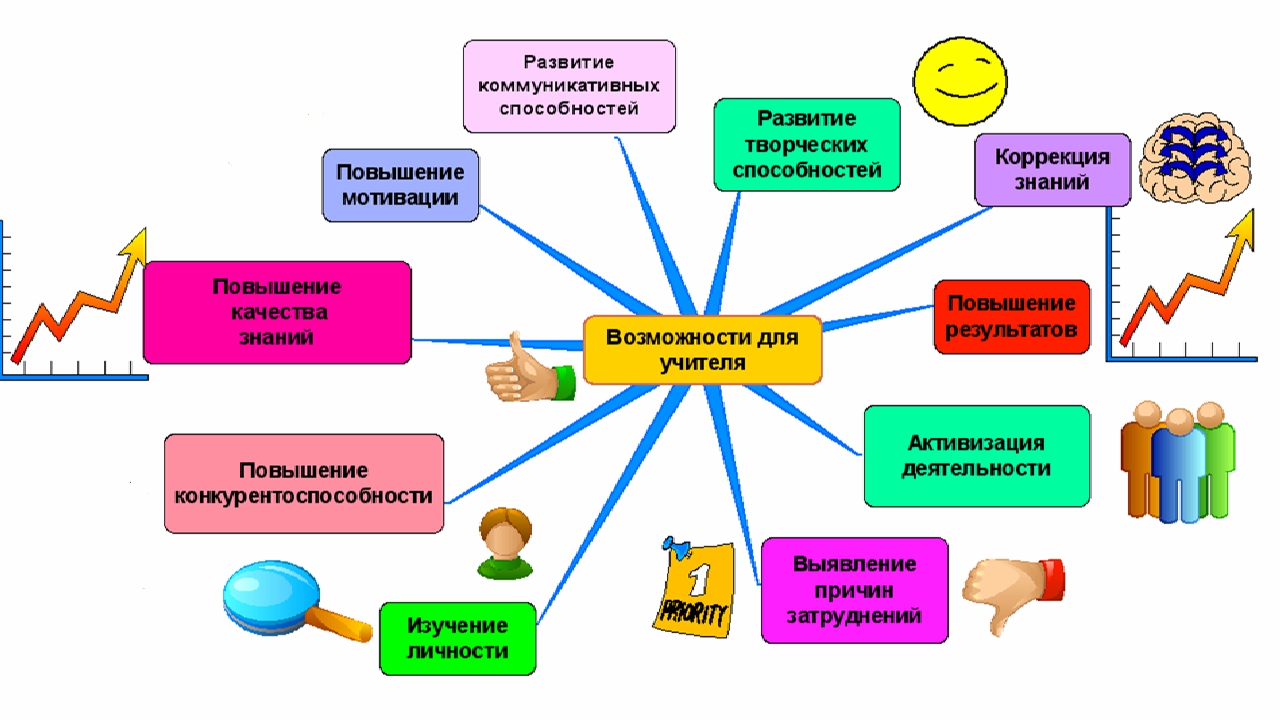 Шаг 1. Команда
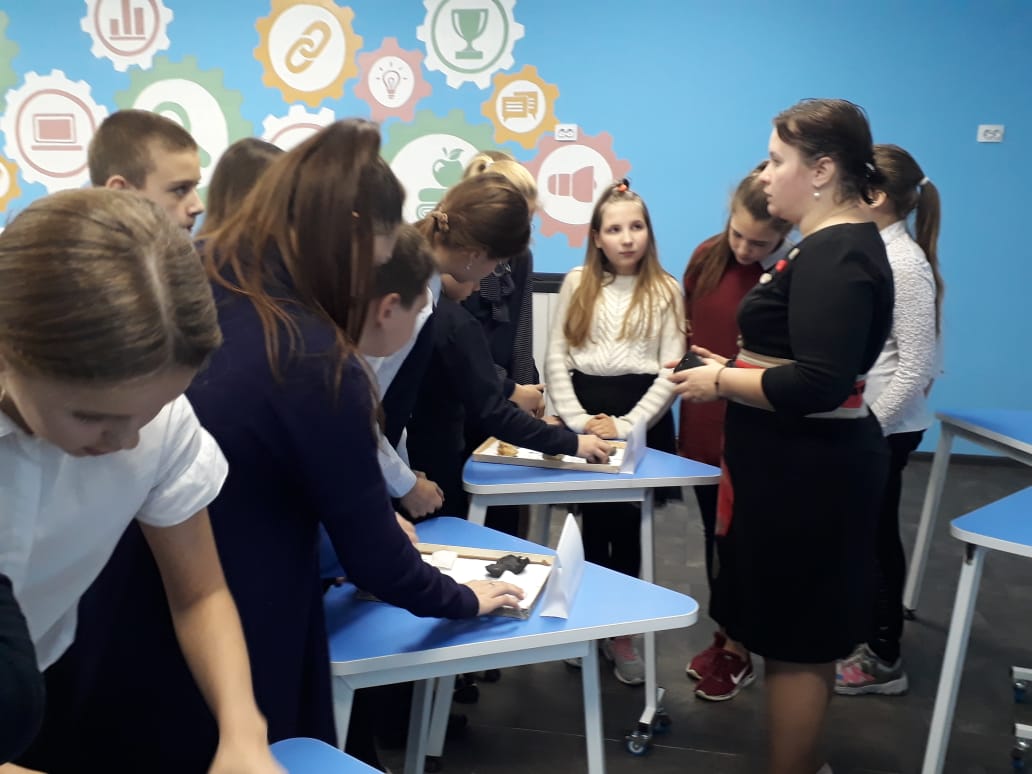 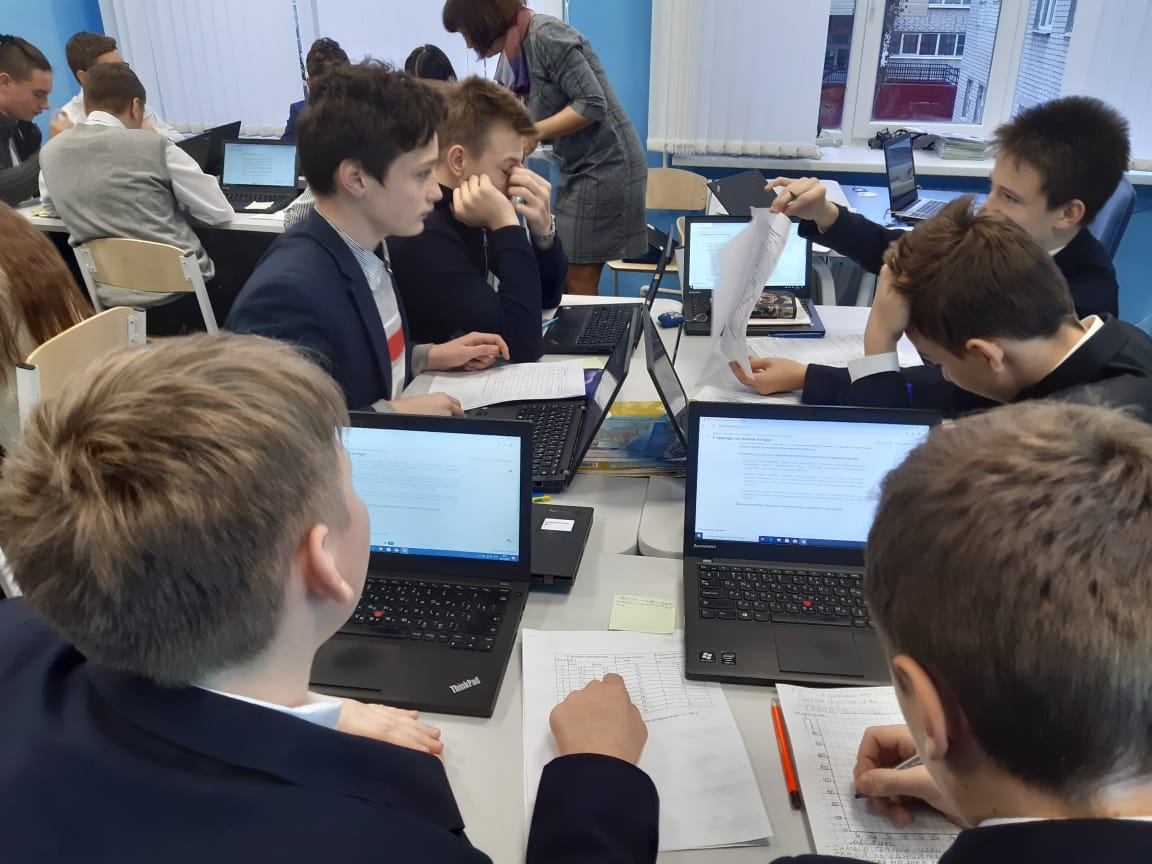 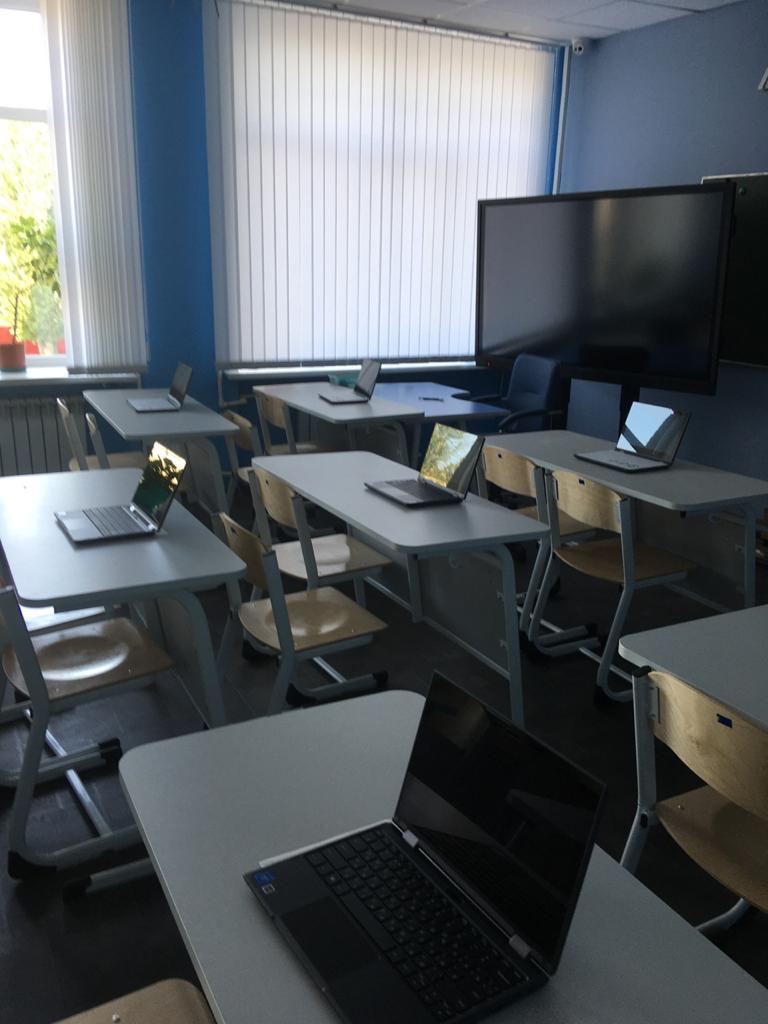 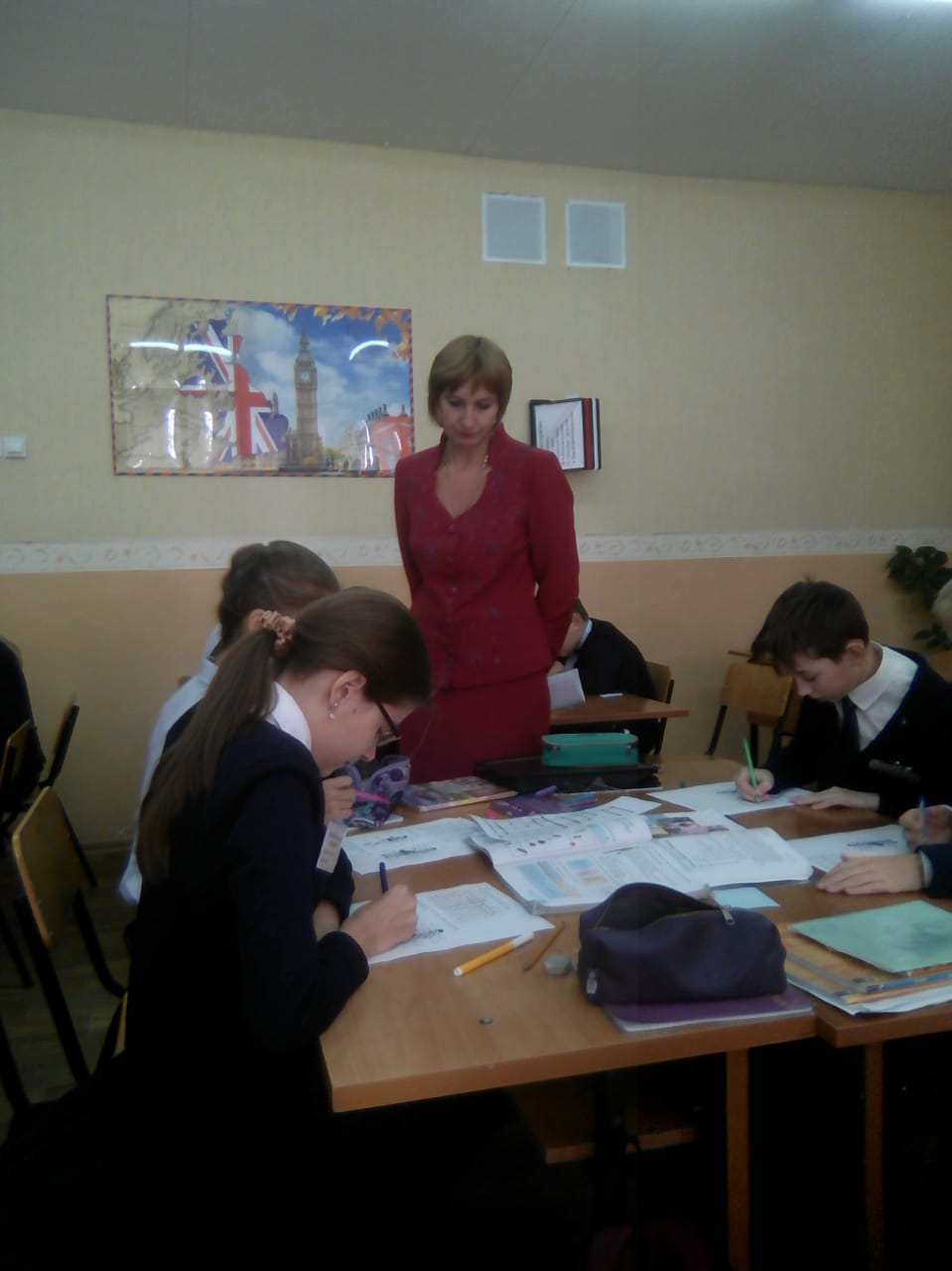 ШАГ 2. Апробация
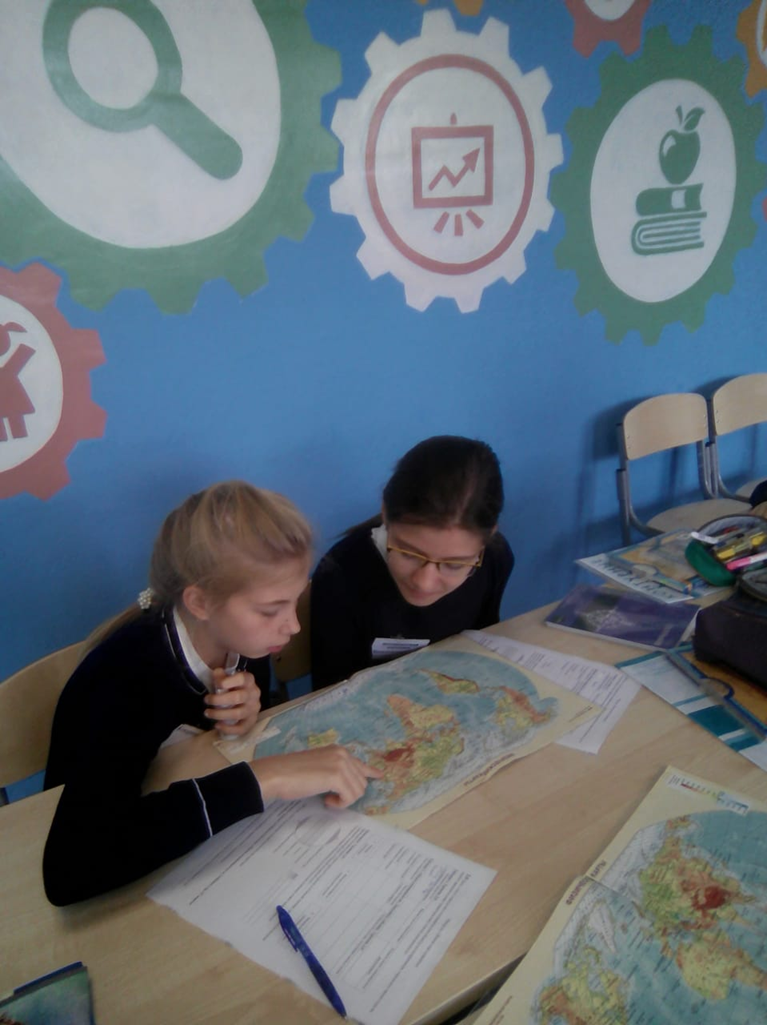 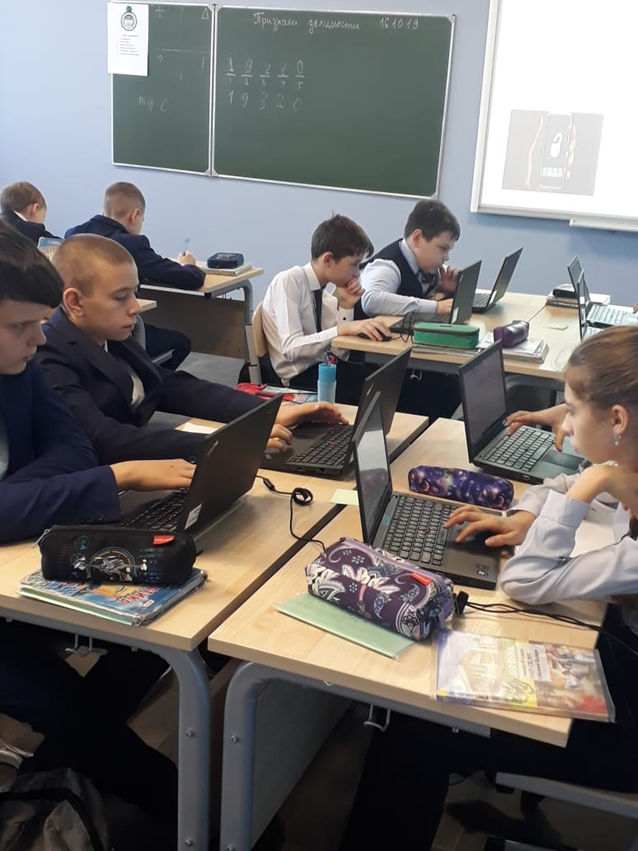 ШАГ 3. Первые итоги
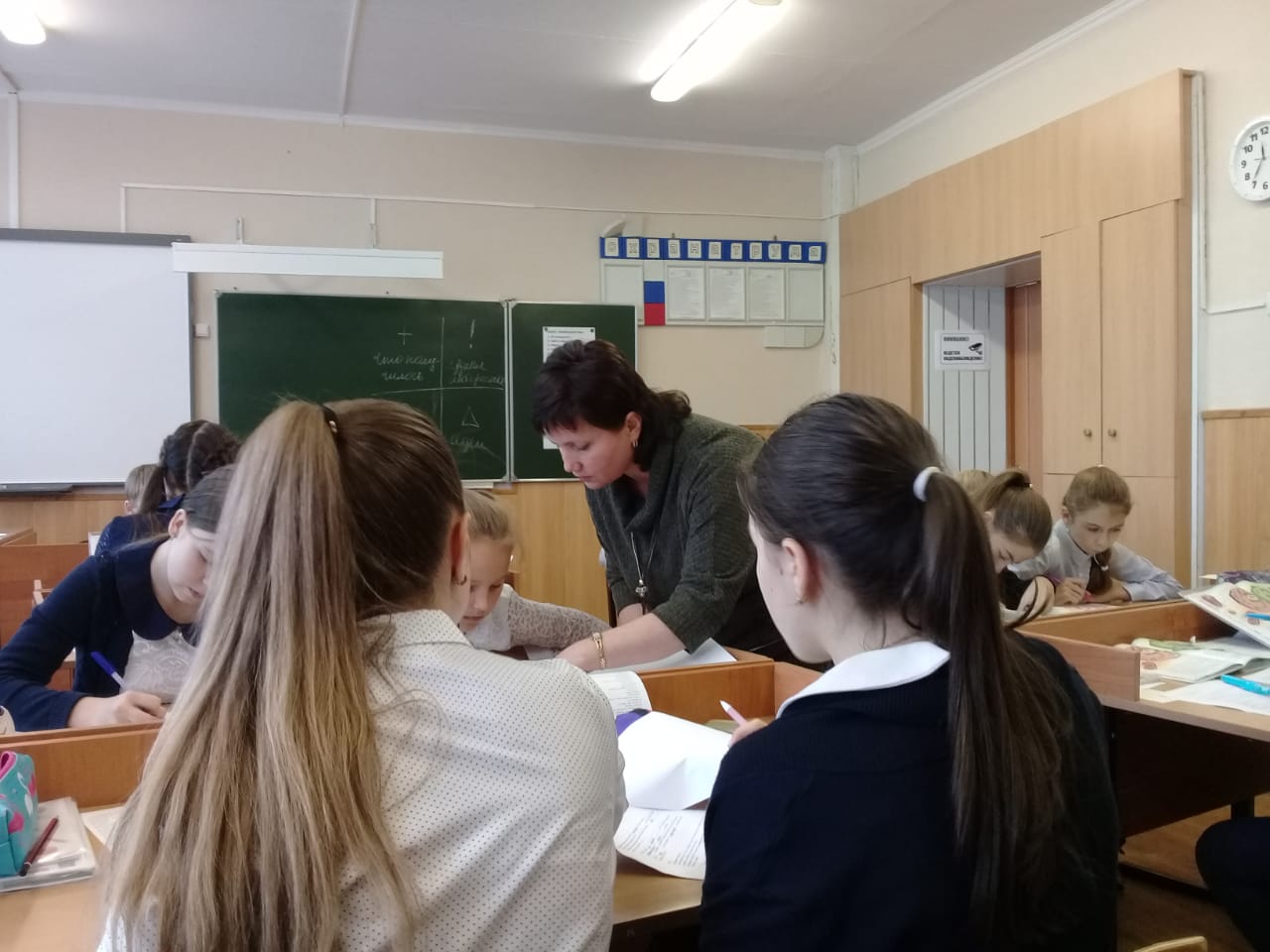 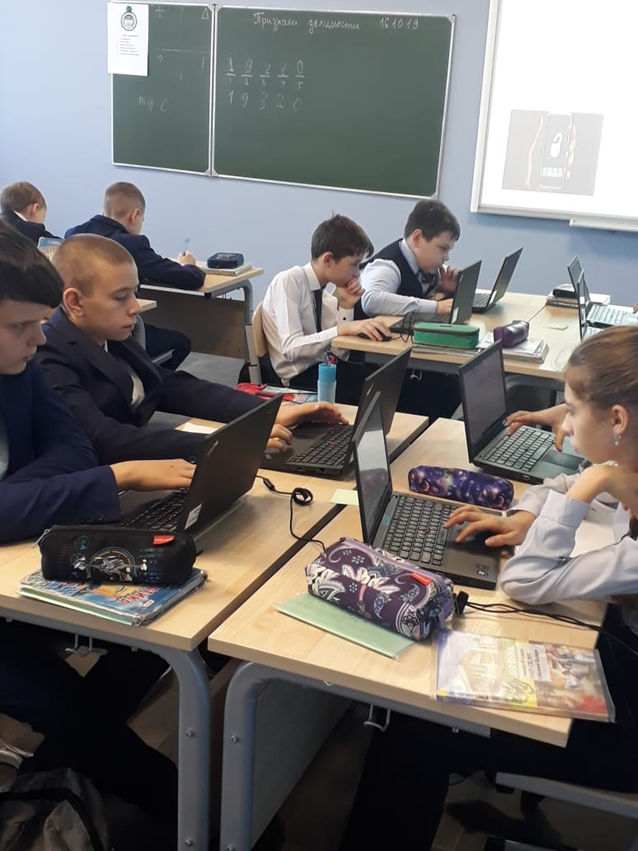 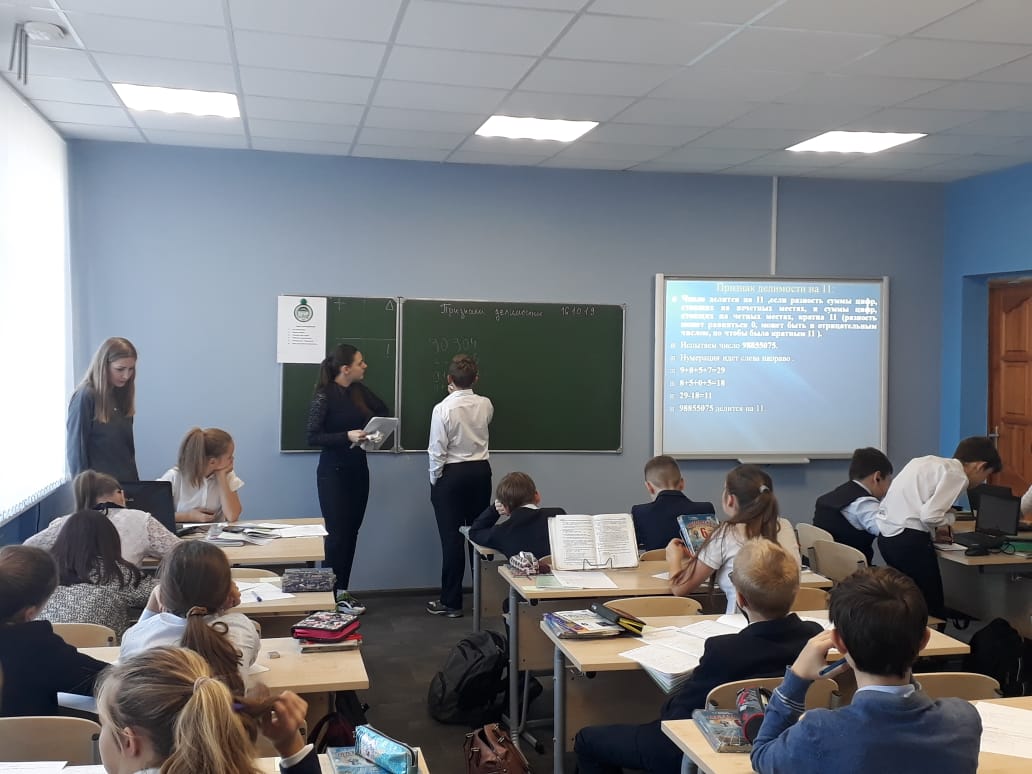 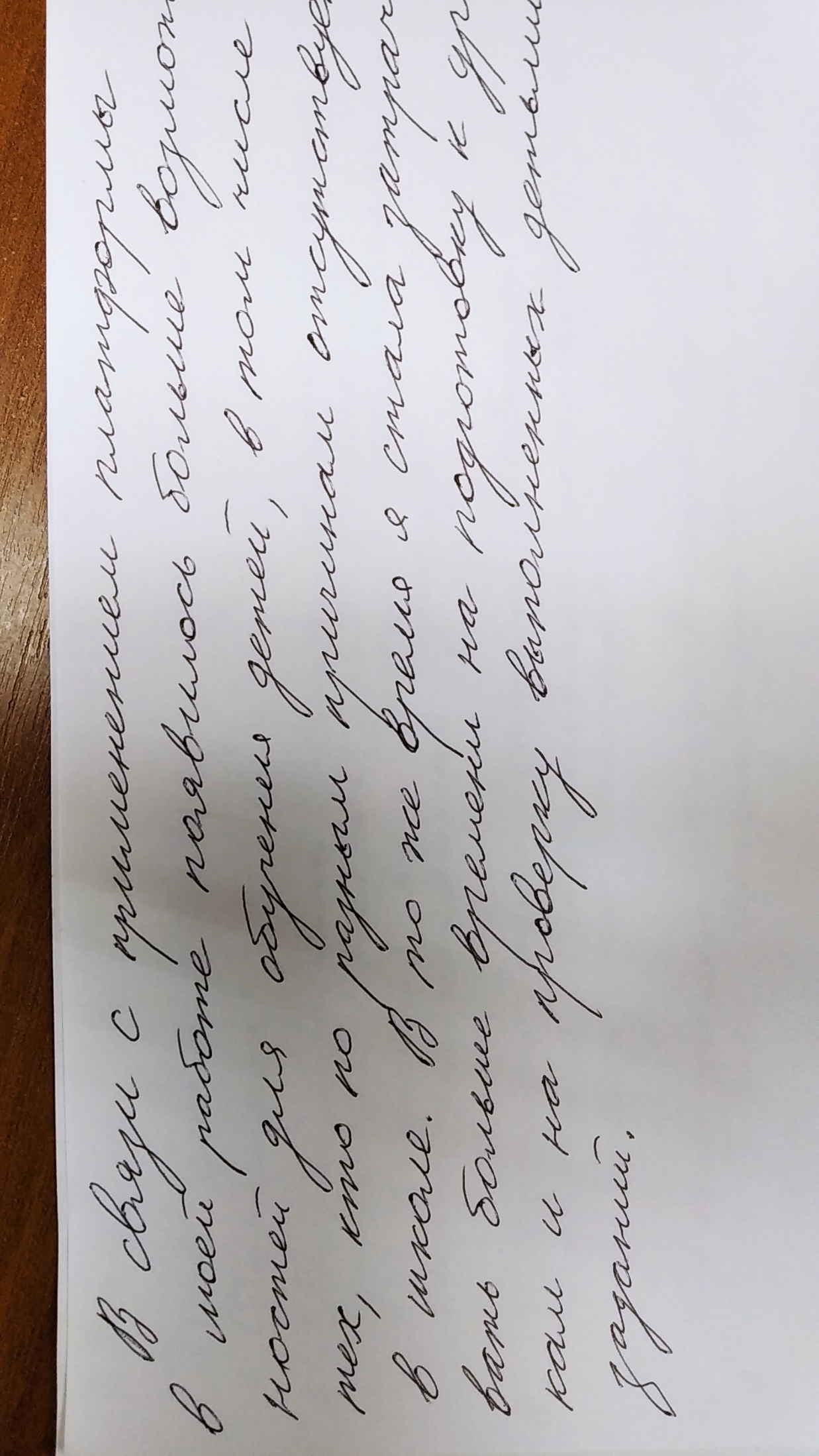 Цитаты учителей на тему «Что изменилось в вашей деятельности в связи с применением платформы?»
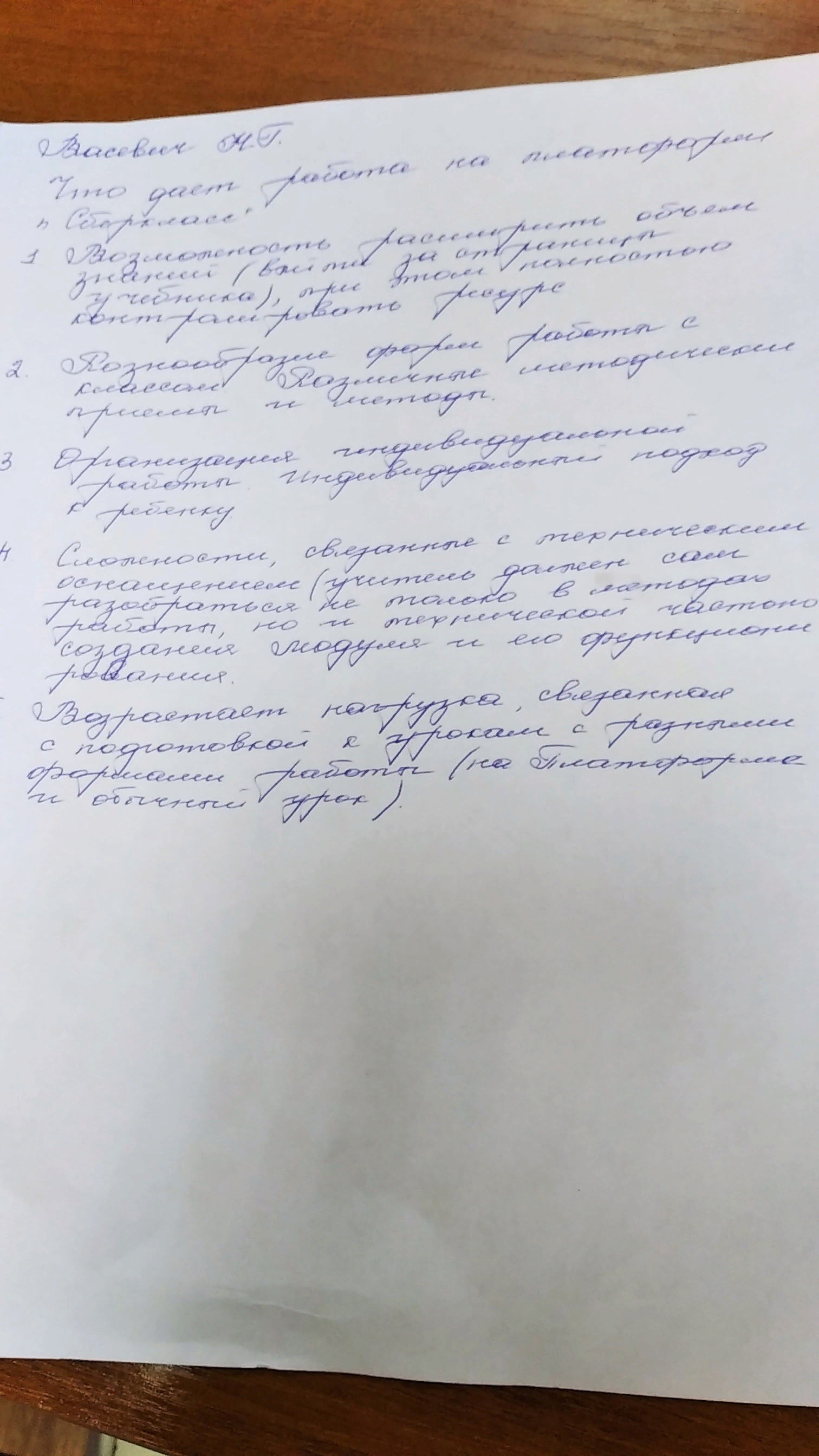 Цитаты учащихся на тему «Что вы думаете о применении в обучении цифровой платформы?»
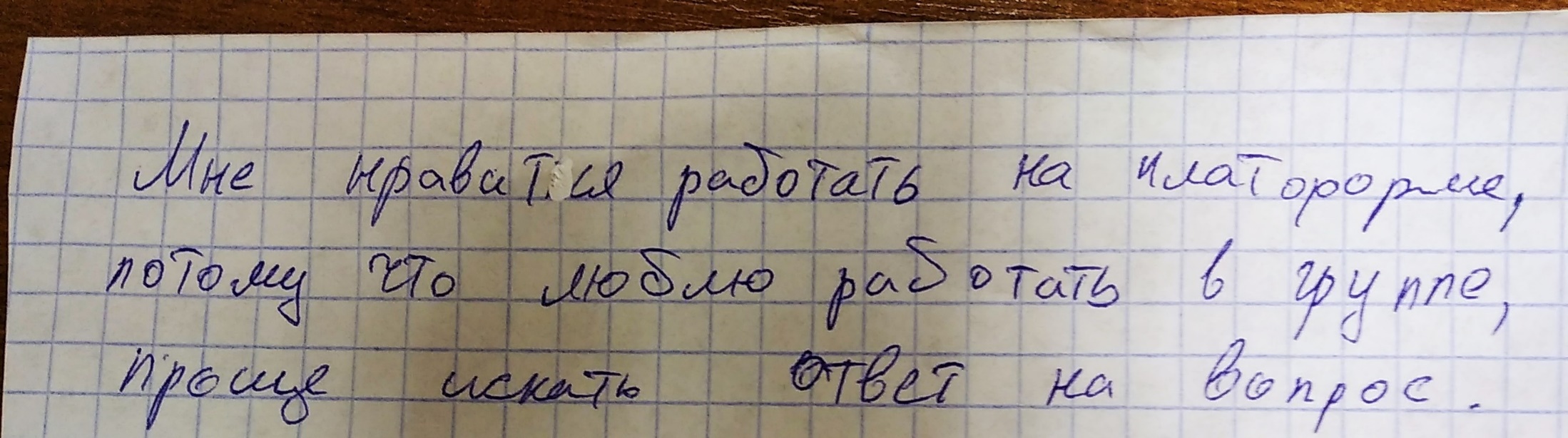 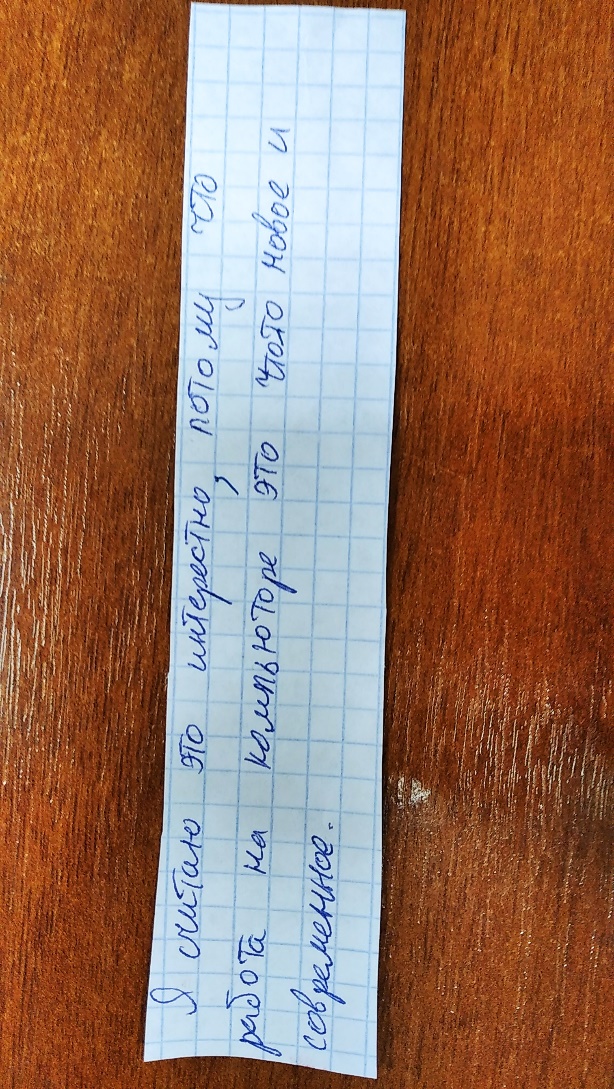 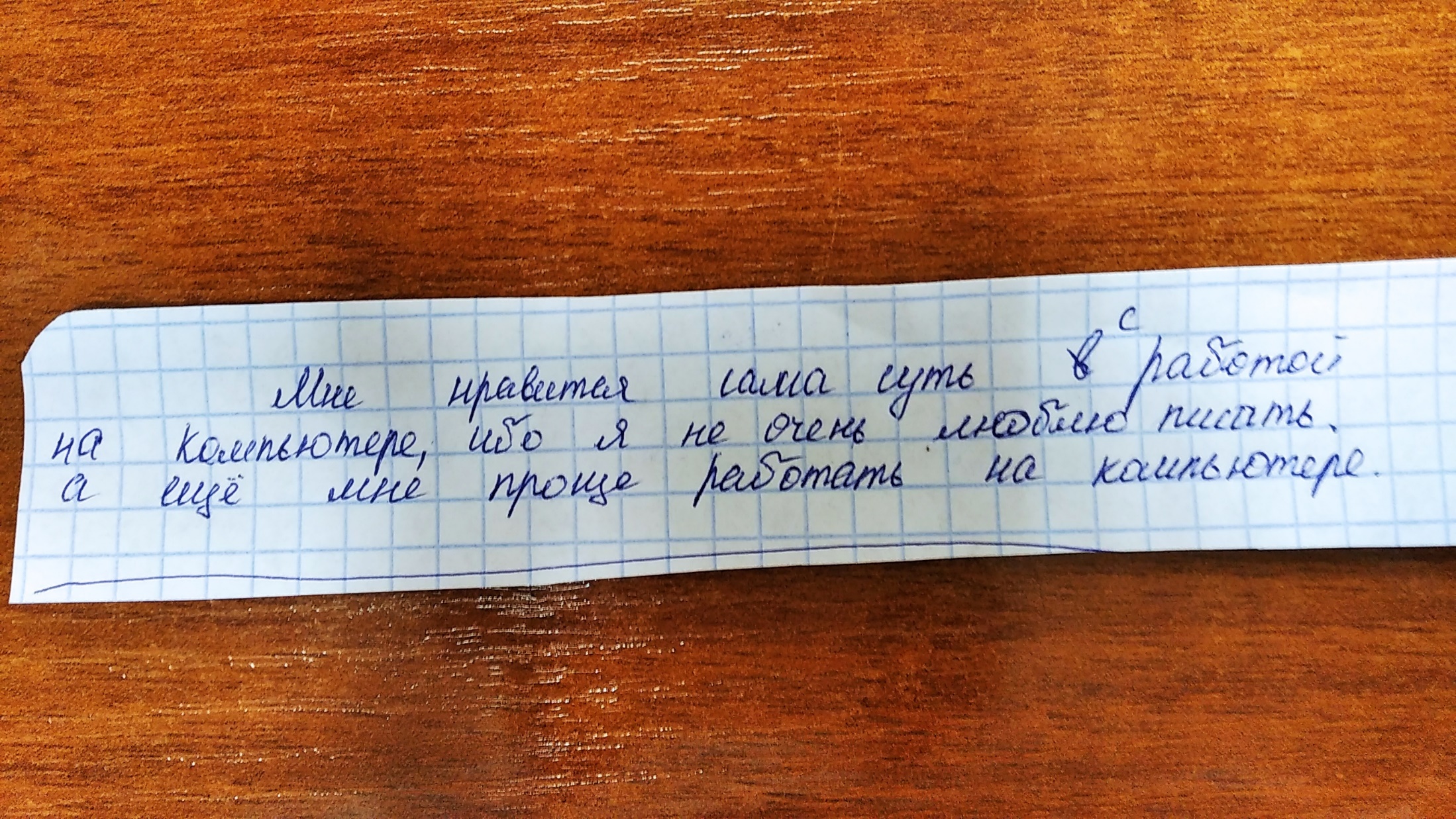 СПАСИБО!
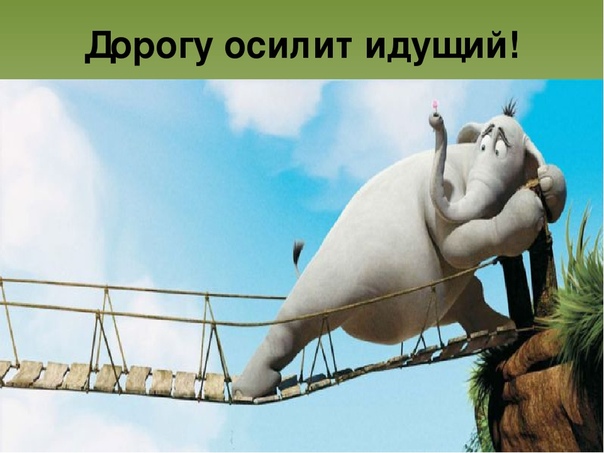